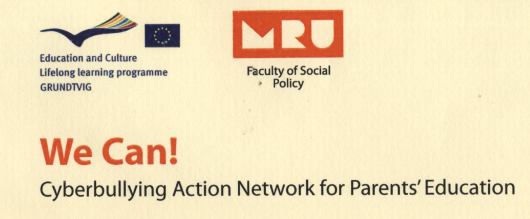 ΠΡΟΛΗΨΗ εκφοΒΙΣΜΟΥ
Jūratė Skūpienė, 2011, MRU
Δεν είναι δυνατό να εγγυηθεί κανείς ότι δεν θα συμβεί στο παιδί σας
Αλλά μπορείτε κάνετε ότι καλύτερο μπορείτε, ώστε να το προλάβετε
Και να αντιδράσετε αν συμβεί
Δεν είναι δυνατό να διαχωρίσουμε την πρόληψη από τον e-εκφοβισμό από την ασφάλεια στο διαδίκτυο
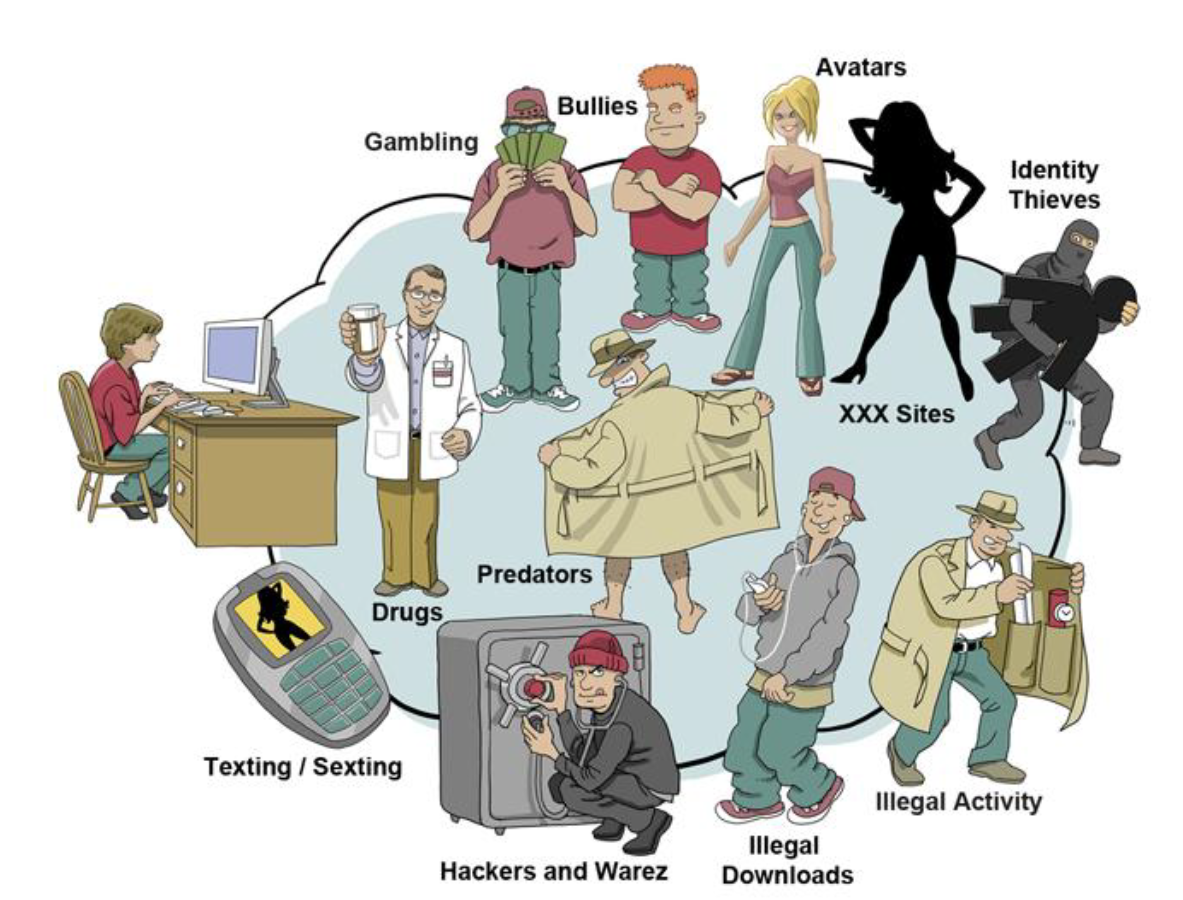 Τι μπορούμε να κάνουμε για πρόληψη
Δράσεις στο σπίτι
Δράσεις στο σχολείο
Μιλήστε στο παιδί σας
Εξερευνήστε μαζί με το παιδί σας
Παραμείνετε ενεργοί
Ρωτήστε
Δράστε στο σπίτι
Που είναι το κινητό σας τη νύχτα;
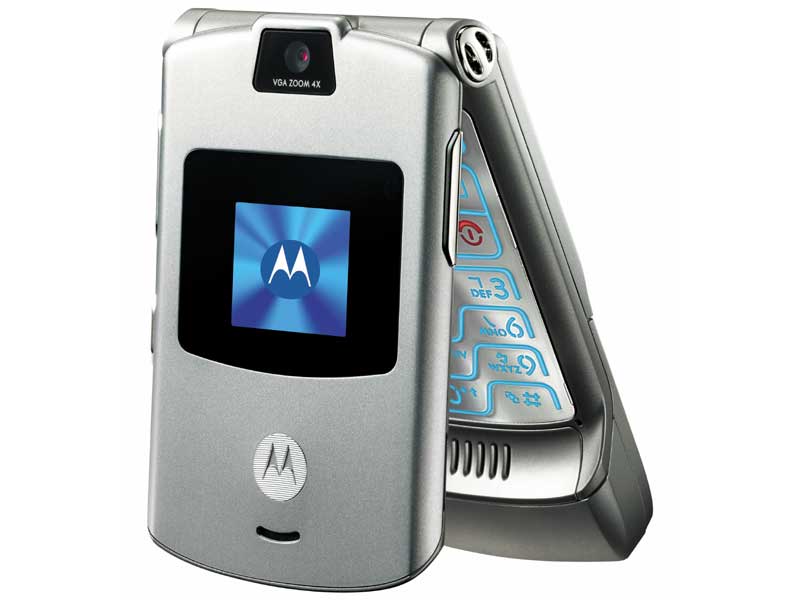 Που είναι το κινητό του παιδιού σας τη νύχτα;
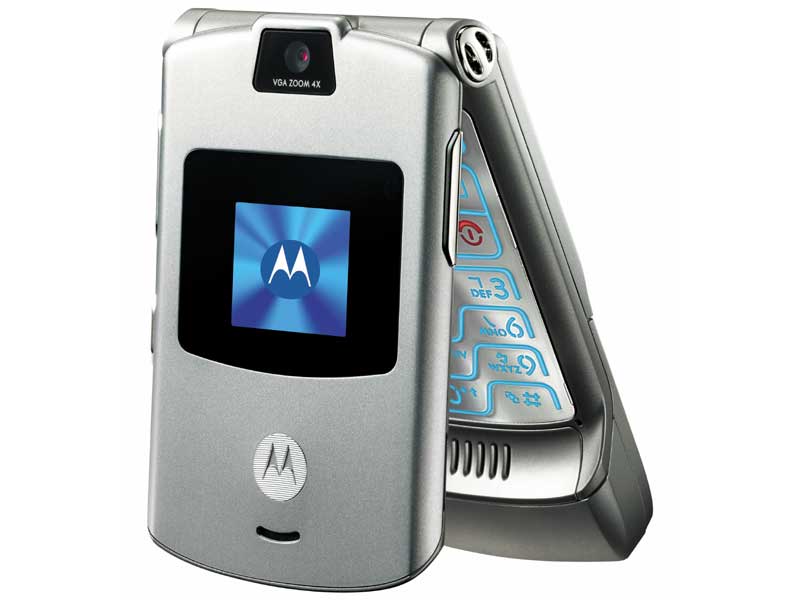 2 π.μ. Νύχτα
Το παιδί σας λαμβάνει ένα SMS από το φόλι του


Κοιμάσαι;


Τι θα έκανε το παιδί σας;
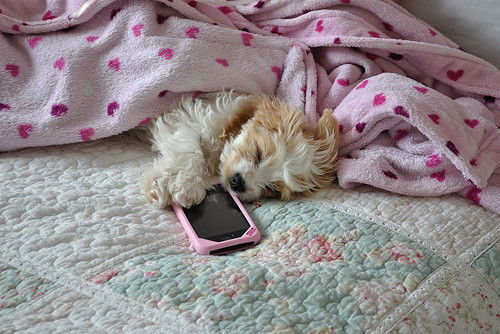 2 π.μ. Nύχτα
Το παιδί σας παίρνει ένα SMS από άγνωστο αριθμό


Θα φας ξύλο!


Τι θα έκανε το παιδί σας;
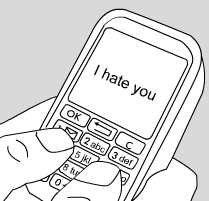 Τα κινητά πρέπει να «φορτίζουν» την νύχτα έξω από το δωμάτιο του παιδιού
Οι υπολογιστές πρέπει να βρίσκονται στο καθιστικό
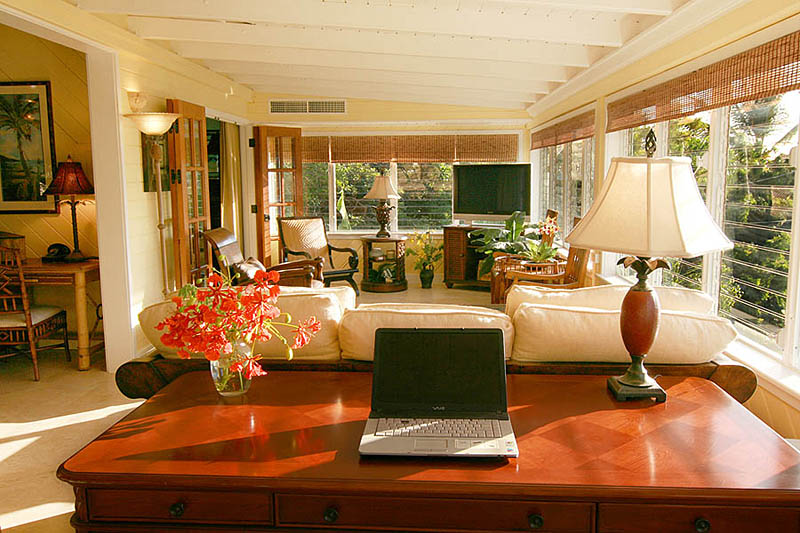 Συμφωνητικό χρήσης του διαδικτύου
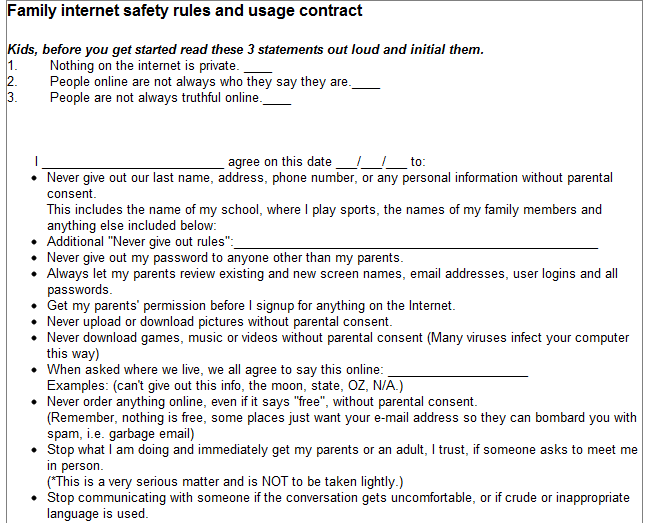 Συμφωνητικό χρήσης του διαδικτύου
Αν μας ρωτήσουν που μένουμε, έχουμε συμφωνήσει να πούμε στο διαδίκτυο τα παρακάτω:___________
Ποτέ δε θα δώσω στοιχεία για την ηλικία μου, των μελών της οικογένειάς μου και των φίλων μου στο διαδίκτυο.
Μη μιλάς για τις διακοπές σου
PCMS – parental control monitoring software (λογισμικό καταγραφής γονικού ελέγχου) – γιατί?
Όσο και να εμπιστευόμαστε τα παιδιά μας, και τα έξυπνα παιδιά κάνουν χαζά πράγματα

Δεν υπάρχει λόγος κανένα παιδί να πάει σε ακατάλληλο διαδικυακό τόπο κατά λάθος ή από πρόθεση

www.youytube.com 
Αν φτάσει κανείς εκεί χάνει τον έλεγχο του πλοηγητή και είναι δύσκολο να φύγει κανείς από τον ιστότοπο
PCMS - χαρακτηριστικά
Μπλοκάρει ιστοσελίδες για ενήλικες
Μπλοκάρει ιστοσελίδες για παιχνίδια
Ελέγχει τον χρόνο παραμονής στον υπολογιστή
Καταγράφει συνομιλίες και μηνύματα
Προστατεψτε το παιδί σας από το να στείλει προσωπικές πληροφορίες
Καταγράφει την δραστηριότητα στο διαδίκτυο σε πραγματικό χρόνο
Μπορεί να κάνει on-line αναζήτηση για ένα συγκεκριμένο παιδί
Ενσωματωμένα PMCS
Start  Control Panel  Parental Control
Windows Live
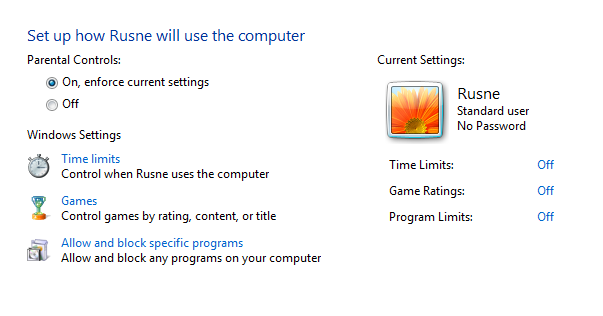 Built In PCMS
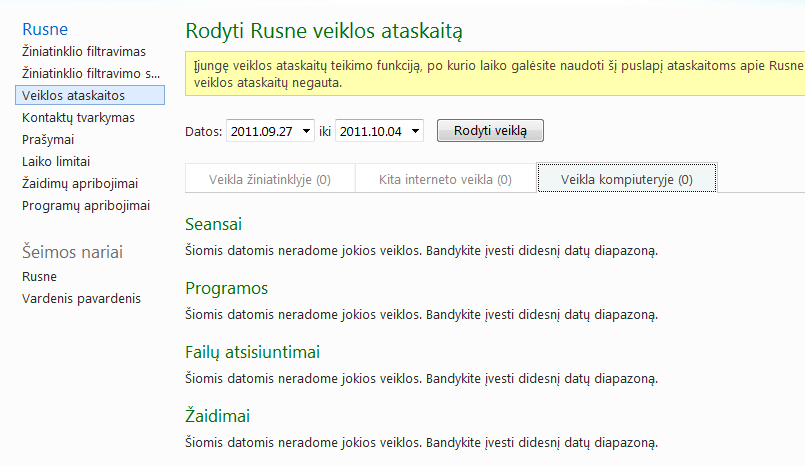 PCMS Parental Control Bar
http://parentalcontrolbar.com/
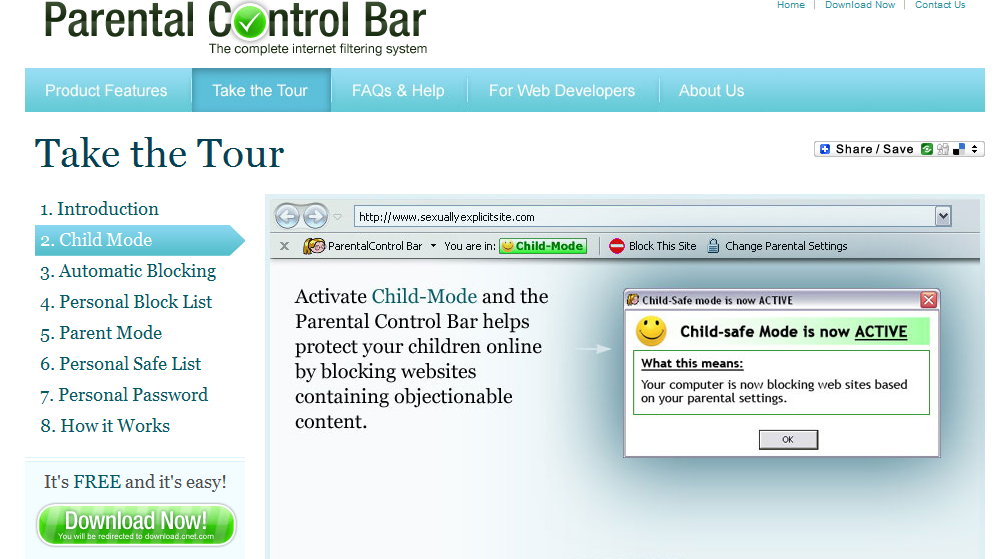 PCMS K9 Web Protection
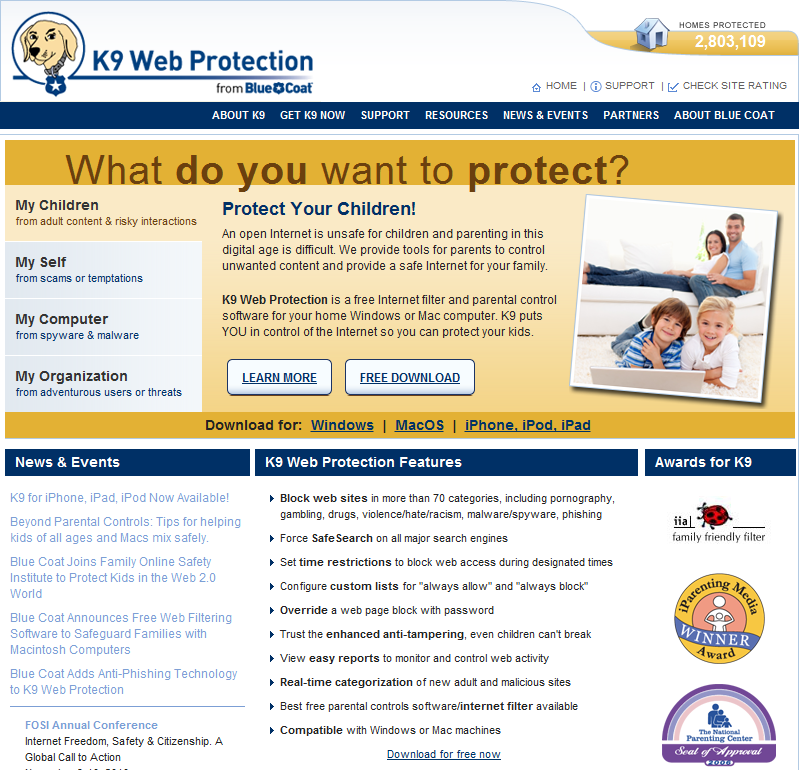 PCMS Cyber Patrol Online Protection
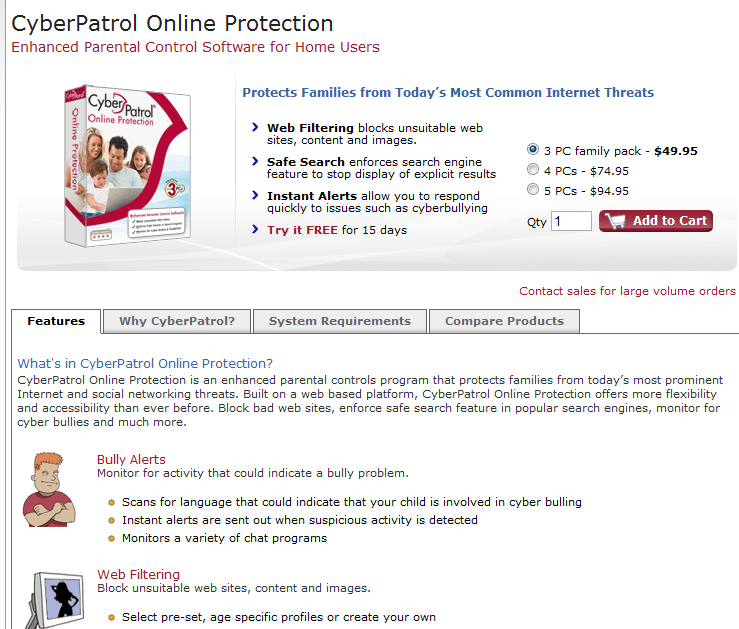 Τι να κάνετε για πρόληψη
Δράσεις στο σπίτι
Δράσεις στο σχολείο
Μιλήστε στο παιδί σας
Εξερευνήστε μαζί με το παιδί σας

Μείνετε ενεργοί
Ρωτήστε
Πολιτική e-mail στο σχολείο
www.epals.com
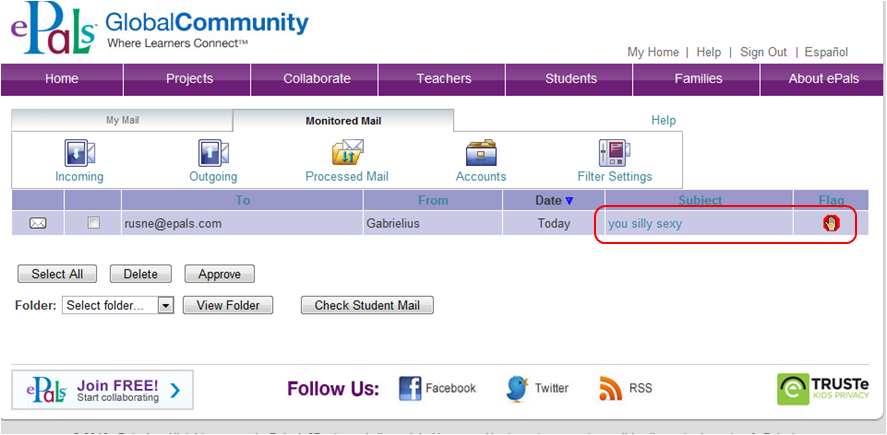 Το σχολείο θα έπρεπε να παρέχει μια πλατφόρμα για επικοινωνία
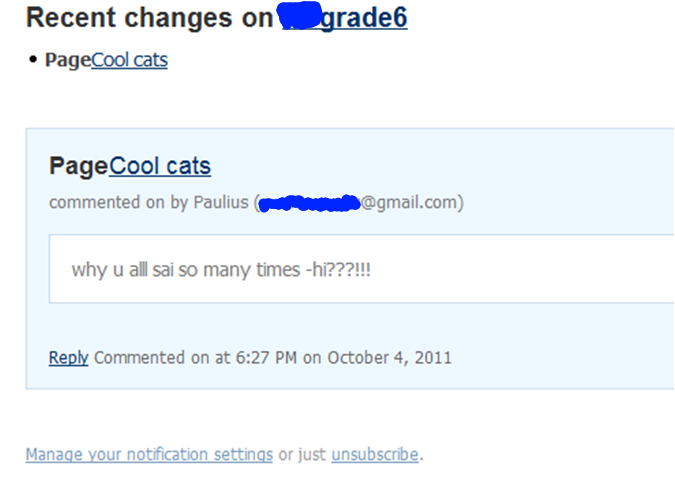 School
Policy about use of mobile phones

E-bullying prevention activities

Webcams
What you can do to prevent
Act at home
Act at school
Talk to your child
Investigate with your child

Stay active
Ask questions
Μιλήστε στο παιδί σας
Προσωπικά δεδομένα
 Backup e-mail
 Συνέπειες της έκθεσης κάποιου στο διαδίκτυο
 φωτογραφίες
 βίντεο
 ακόμη και ποίηση
Συνέπειες έκθεσης στο διαδίκτυοStar wars kid
Το 2002 ένας Καναδός μαθητής έκανε ένα βίντεο του εαυτού του χρησιμοποιώντας ένα μπαστούνι του γκόλφ σαν όπλο

 Η ταινία ξεχάστηκε σε ένα υπόγειο. 

Το βίντεο βρέθηκε από έναν συμμαθητή,  ο οποίος το έδειξε σε έναν φίλο που δημιούργησε ένα ηλεκτρονικό αρχείο από το βίντεο.
Συνέπειες έκθεσης στο διαδίκτυο Star wars kid
Το βίντεο διαμοιράστηκε ανάμεσα στους συμμαθητές του και ανέβηκε στο διαδίκτυο 

Δεδομένα του 2010 – η πρώτη κόπια του βίντεο αυτού ανέβηκε στο YouTube και είχε πάνω από 20.000.000 φορές παιχθεί

Το παιδί χρηάστηκε ψυχιατρική φροντίδα

Πρόσφατα (2010) σπούδαζε νομική στον Καναδά
Δράσεις – Τα τρία Κυβερνογουρουνάκια
Video
Κίνδυνος να εμφανιστεί κανείς σε sexy διαφημίσεις
http://www.bernardinai.lt/tv/laida/51/vaiku-privatumas-internete-zvaigzde
Μπορεί να σε δουν άλλοι και αργότερα να σε κοροϊδέψουν
http://www.bernardinai.lt/tv/laida/54/vaiku-privatumas-internete-dalintis-per-daug
Ένας φίλος του φίλου σου
http://www.bernardinai.lt/tv/laida/50/vaiku-privatumas-internete
Τι μπορούμε να κάνουμε για πρόληψη
Δράστε στο σπίτι
Δράστε στο σχολείο
Μιλήστε στο παιδί σας
Εξερευνήστε μαζί με το παιδί σας

Μείνετε ενεργοί
Ρωτήστε
Ερευνήστε μαζί
Ρυθμίσεις ασφάλειας και ιδιωτικότητας του 
Skype
Facebook
κλπ..
Ερευνήστε μαζί – πρέπει όλα αυτά να είναι ορατά για όλους;
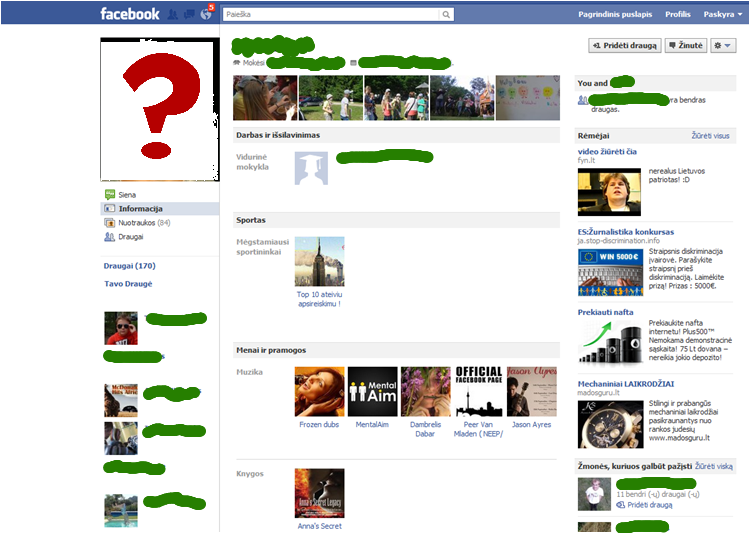 Investigate together: look at profile photos
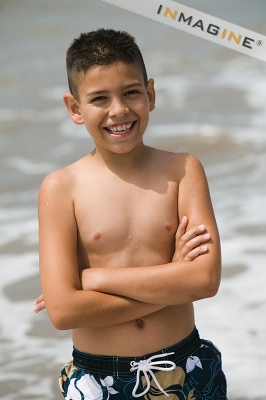 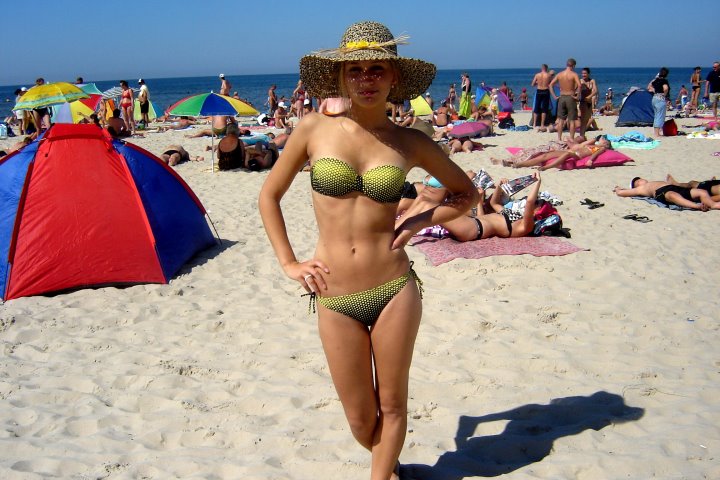 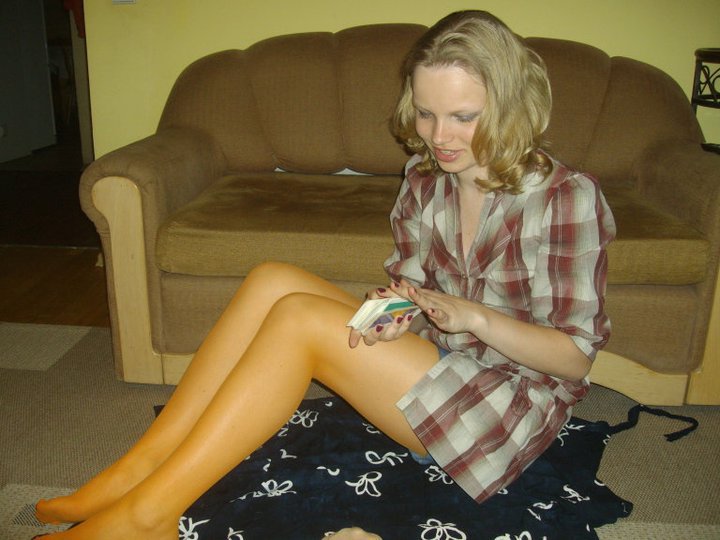 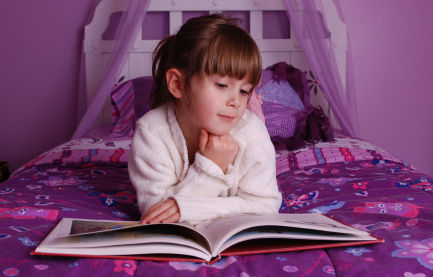 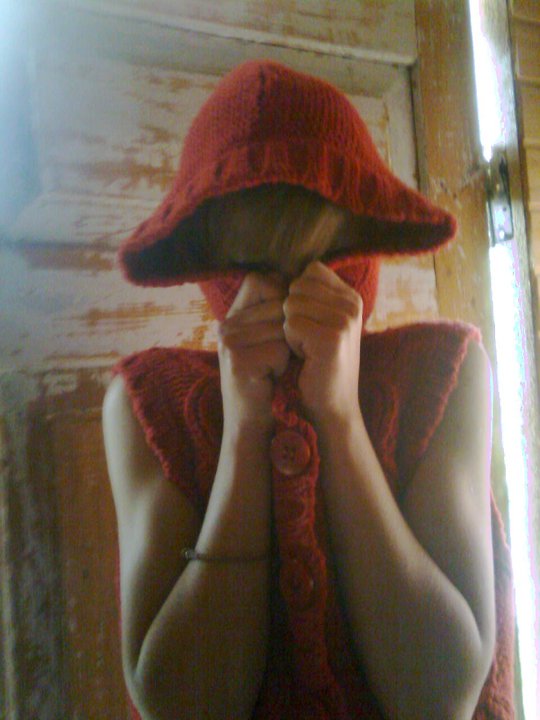 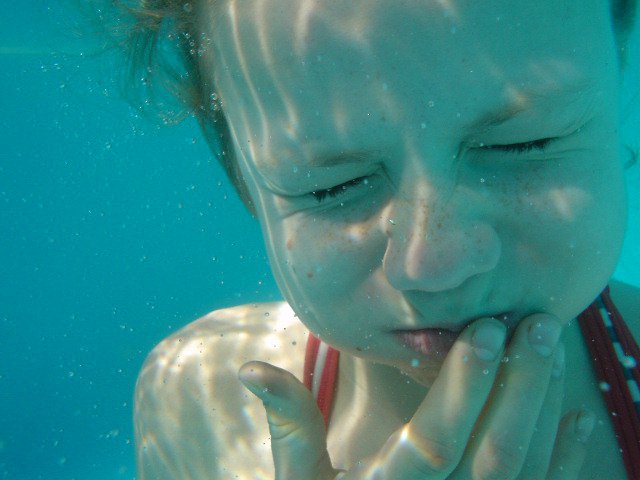 Βιβλιογραφία
S. Axon. The “Star Wars Kid”: Where Is He Now? (2010) http://mashable.com/2010/06/03/star-wars-kid/
E. Karmaza (2011)Nusikaltimai elektroninėje erdvėje. Bausmių taikymas auklėjime. Paskaitos, skaitytos Antakalnio vidurinėje mokykloje 2011-09-08, skaidrės.
D. Mačėnienė, D. Paulikienė, I. Skersytė, D. Šinkūnienė (2011) Vaikų privatumo apsauga internete.  ISBN 978-9955-783-06-0
V. J. Schiavone, B. Kessinger, J. Sancin, B. Rose (2009)Surfing among the Cyber Sharks A Parent’s Guide to Protecting Children and Teens from Online Risk
Βιβλιογραφία
CyberPatrol Online Protection. http://www.cyberpatrol.com/cponlineprotection.asp
ePals Global Community. http://www.epals.com/
Family Internet Safety Rules and Usage Contract (2006). http://www.theparentsedge.com/Contract.html 
K9 Web Protection. http://www1.k9webprotection.com/
Parental Control Bar. Parental Monitoring Software on the Internet. http://parentalcontrolbar.com/
Star Wars Kid (2011). Wikipedia. http://en.wikipedia.org/wiki/Star_Wars_Kid 
Star Wars Kid (2006). YouTube. http://www.youtube.com/watch?v=HPPj6viIBmU
Βιβλιογραφία
Privacy Playground: The First Adventure of the Three CyberPigs (2010) http://www.media-awareness.ca/english/games/privacy_playground/index.cfm 
Vaikų privatumas internete. Žvaigždė. http://www.bernardinai.lt/tv/laida/51/vaiku-privatumas-internete-zvaigzde
Vaikų privatumas internete. Dalintis per daug. http://www.bernardinai.lt/tv/laida/54/vaiku-privatumas-internete-dalintis-per-daug
Vaikų privatumas internete. Papildymas.
http://www.bernardinai.lt/tv/laida/50/vaiku-privatumas-internete